West Coast Waste Assessment 2024
[Month] 2024 updates
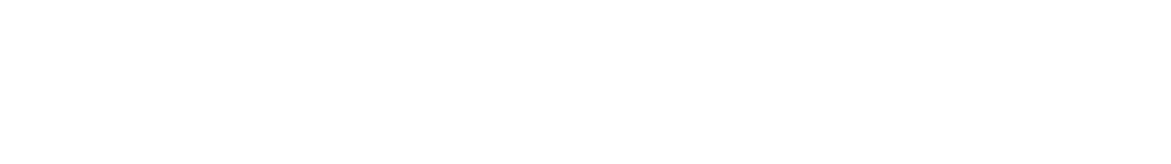 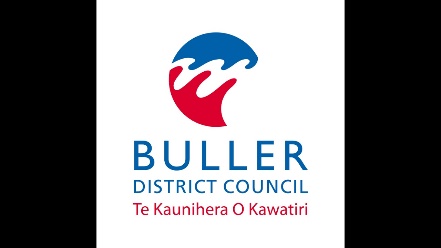 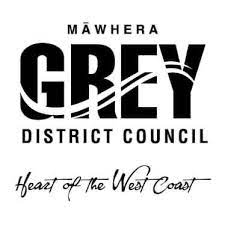 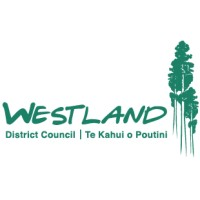 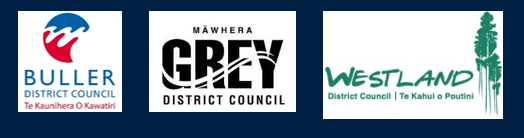 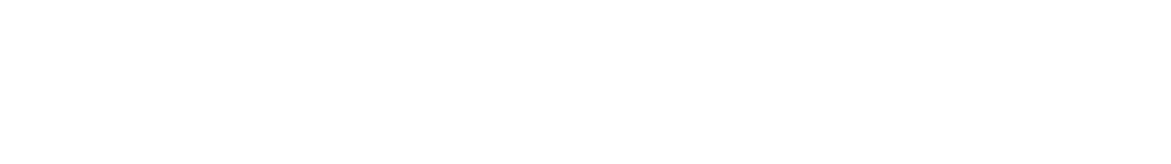 Objectives
This workshop will:
Familiarise Elected Members with Councils statutory waste planning requirements
Provide an understanding of the district's current waste performance
Present some ideas for the future
Discuss the potential ways for how we can get there
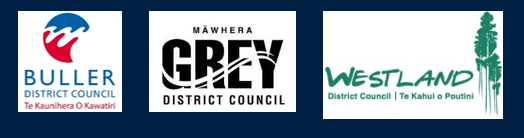 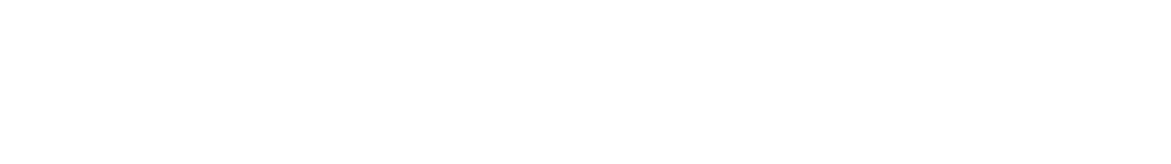 Strategic context
Central Government Policy
Waste Minimisation Act
Rautaki Hanganga o Aotearoa | Infrastructure Strategy
Emissions Reduction Plan
Local Government Act
Te rautaki para | Waste strategy
Litter Act
Local Government Policy
West Coast Waste Assessment
West Coast Waste Management and Minimisation Plan
West Coast Long Term Plan
West Coast Annual Plan
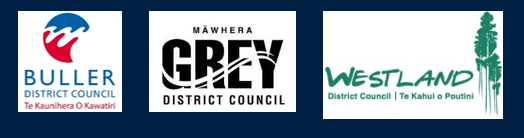 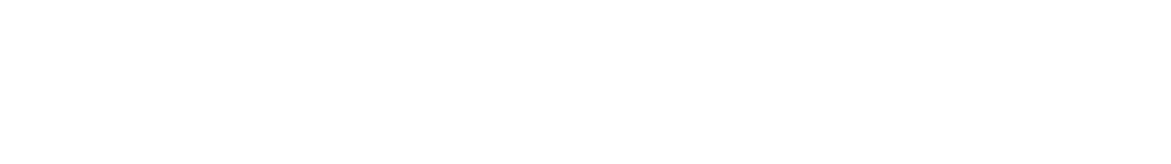 What is a Waste Assessment?
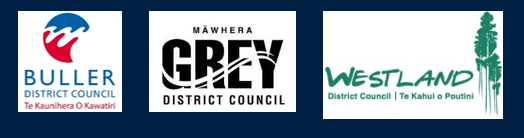 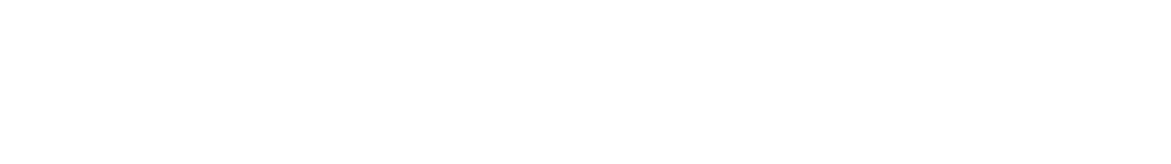 [date to be added]
[date to be added]
XX
[date to be added]
Draft Waste Assessment
to be reviewed by Medical Officer of Health
Council Workshop (today)
WMMP - key stakeholder engagement
Council Meeting 
Approval of final Waste Assessment and progress to WMMP
[date to be added]
[date to be added]
[date to be added]
[date to be added]
Council Workshop
Draft WMMP presented to Council for consultation
Council Meeting
Approval of final WMMP
Draft WMMP public consultation
(in accordance with SCP in the LGA)
Draft WMMP updated
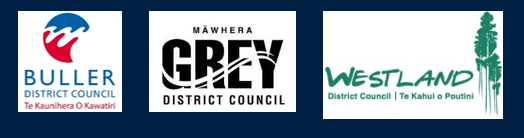 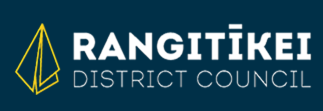 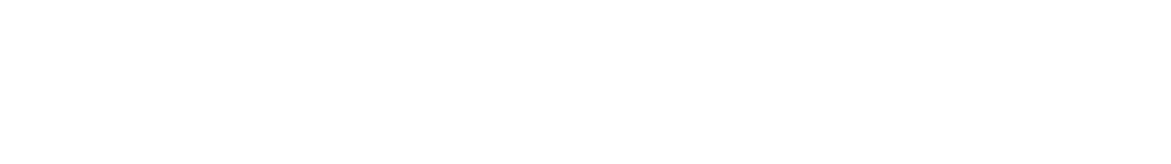 Waste Disposal Levy – expansion and increase
West Coast Waste Disposal Levy Allocation

2018 - $XXX

2024/25 – approximately $XXX
Note: Cleanfills, Industrial Monofills and Transfer Stations are not levied but are subject to reporting requirements.
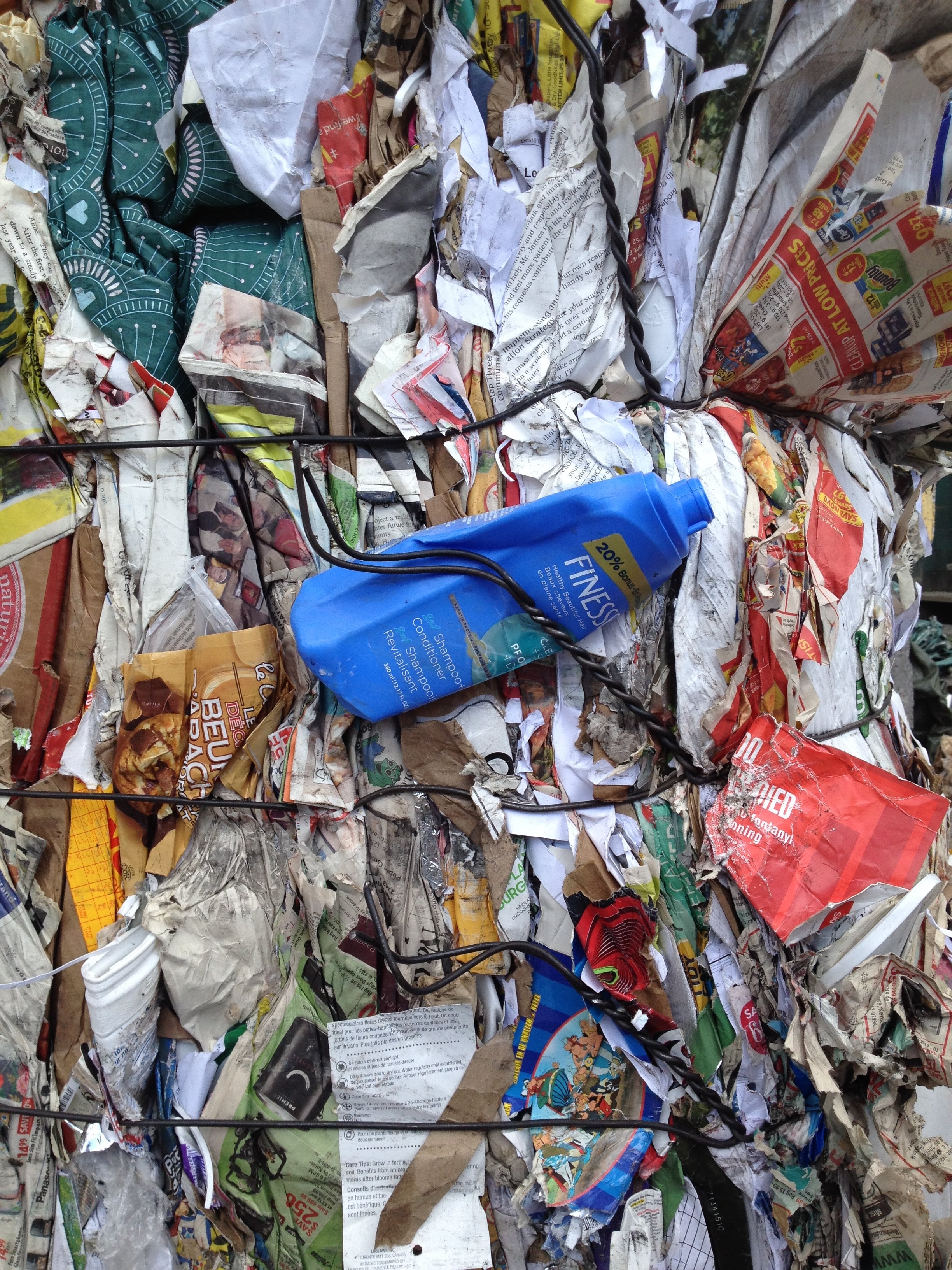 Where are we now?
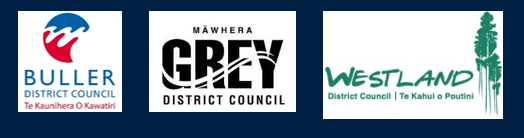 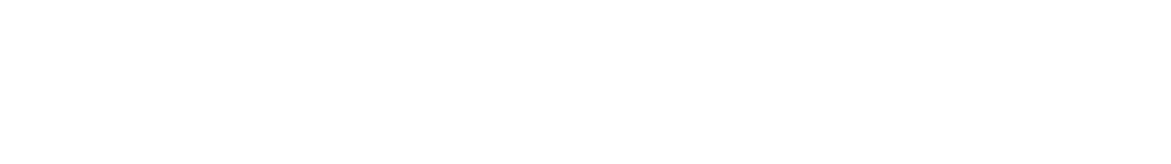 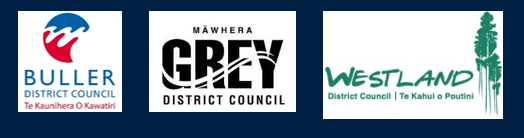 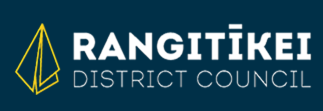 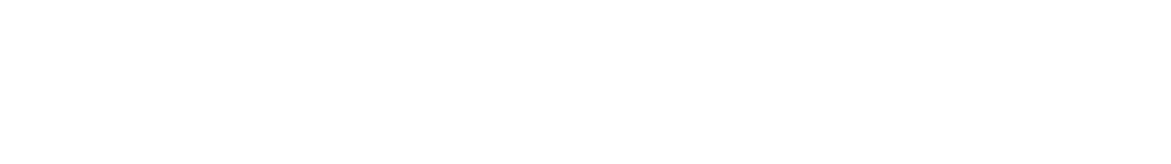 What have we found out so far?
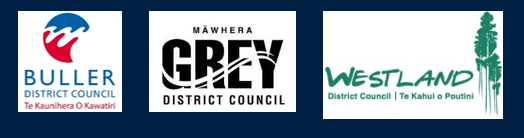 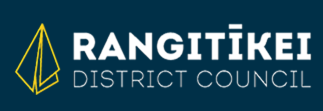 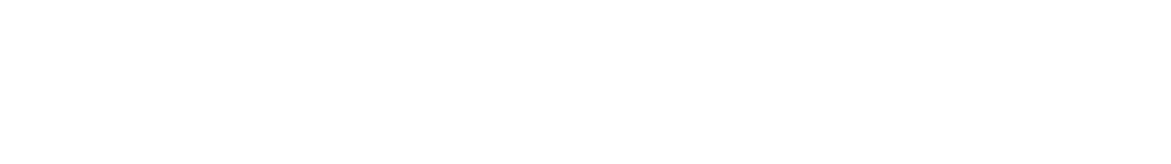 What have we found out so far? Progress against the previous WMMP
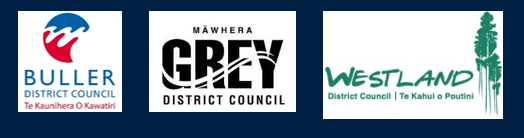 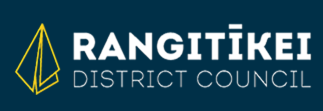 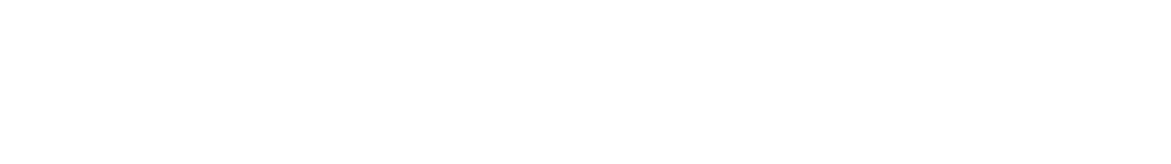 What have we found out so far? Progress against Te Rautaki Para
Reduce the amount of material entering the waste management system, by XX per cent per person
Waste Disposal: Reduce the amount of material that needs final disposal, by XX per cent per person.
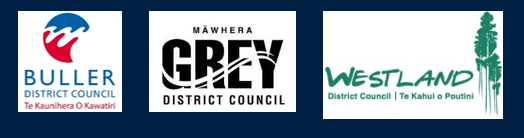 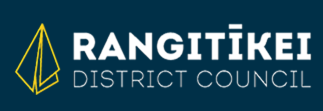 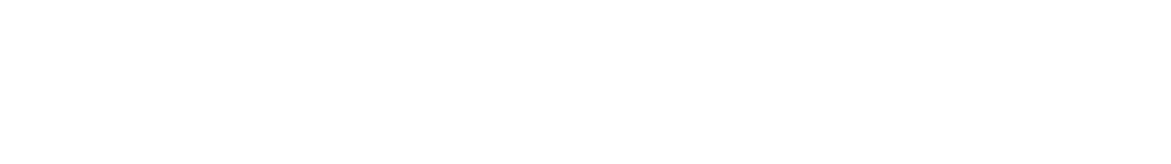 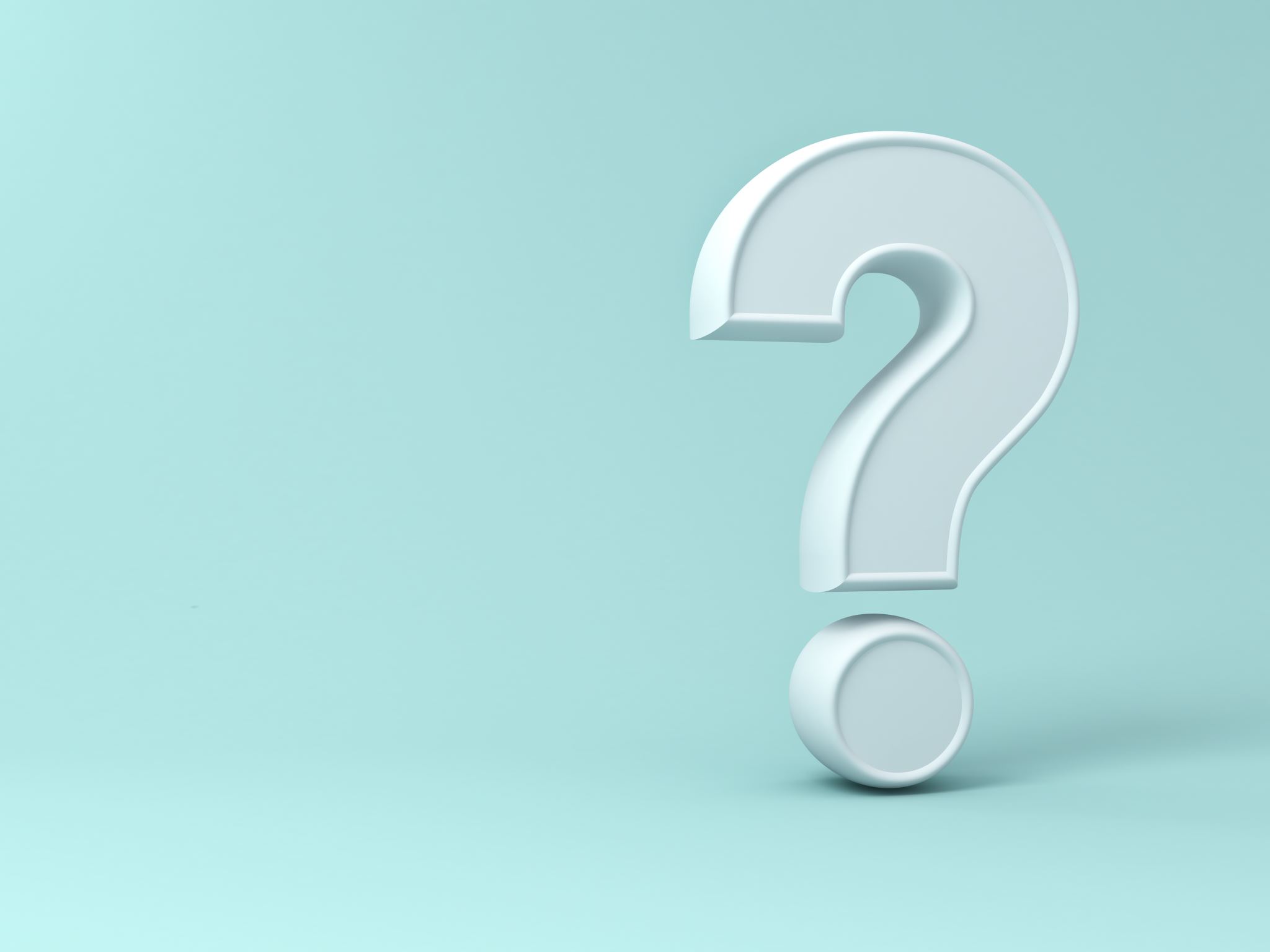 Pause for Comments / Questions
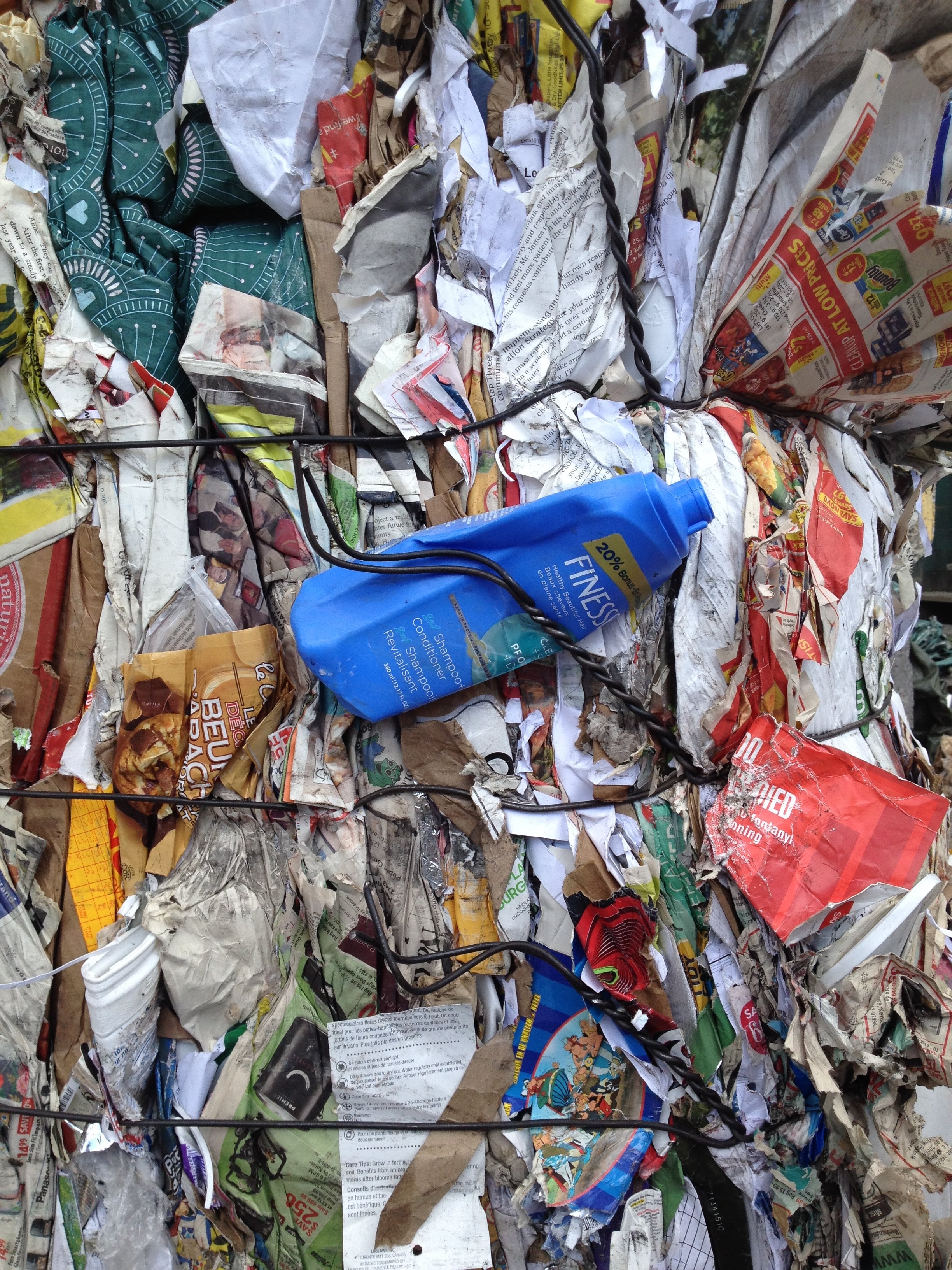 Where do we want to be?
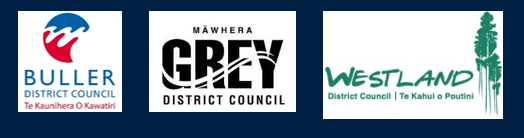 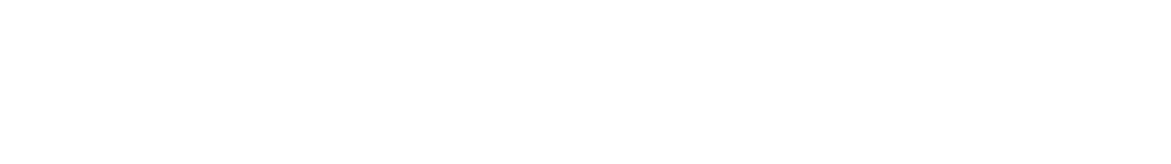 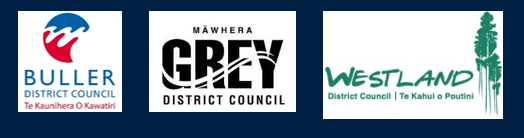 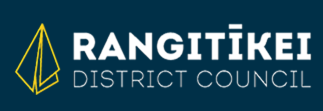 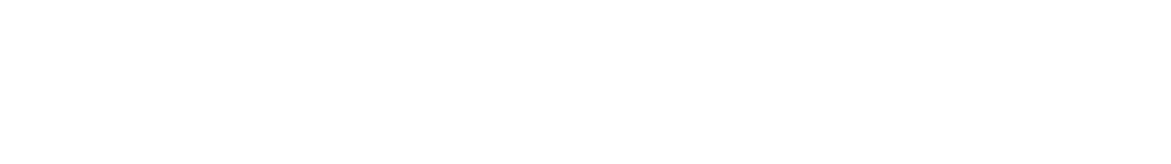 Vision
Supporting statement
Goal #1
Goal #3
Goal #2
Objective
Objective
Objective
Objective
Objective
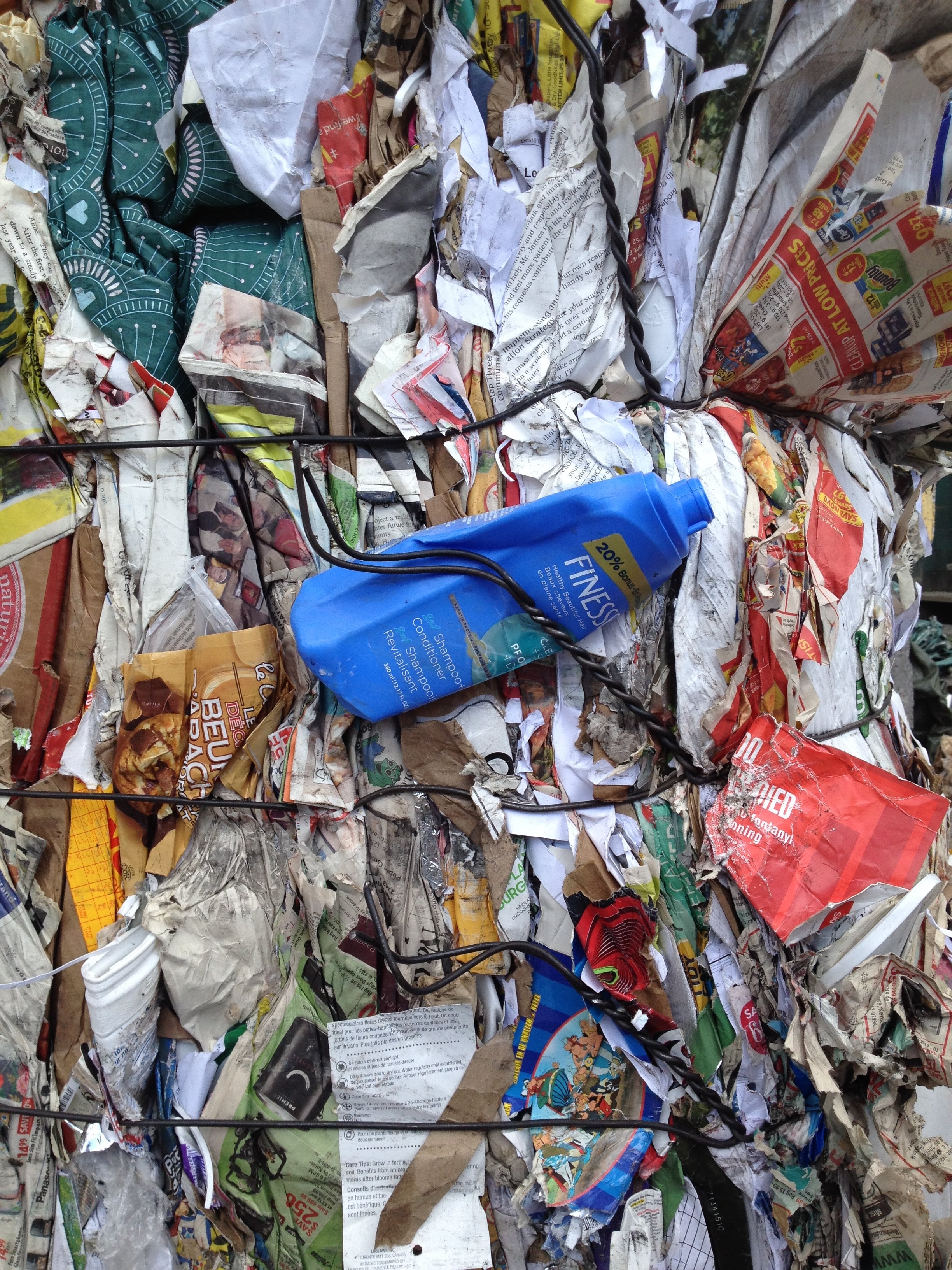 How will we get there?
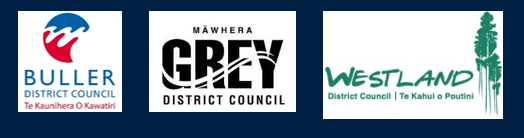 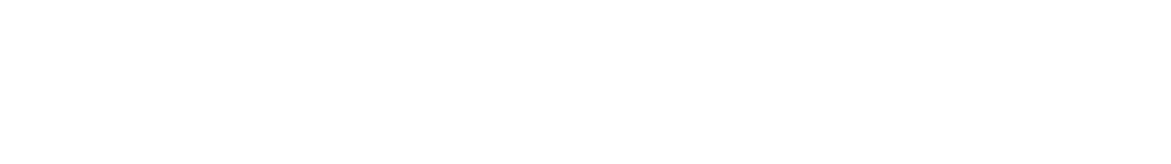 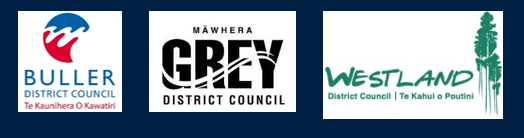 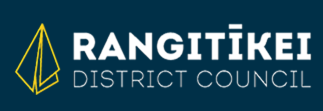 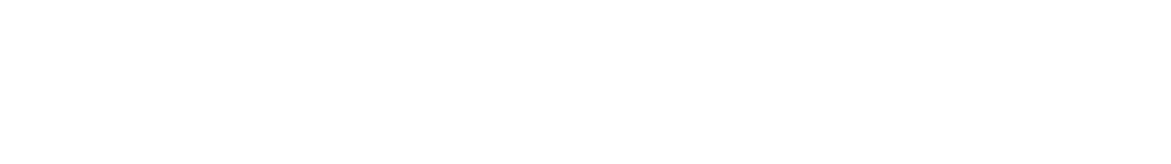 Focus Areas
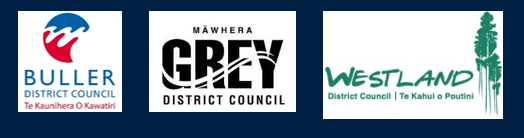 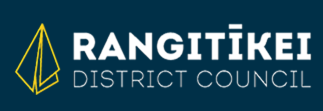 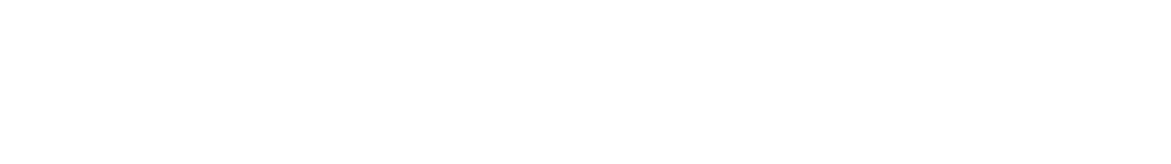 Focus Areas
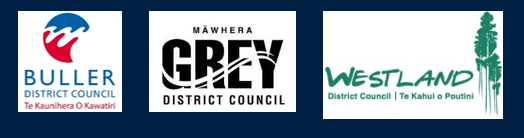 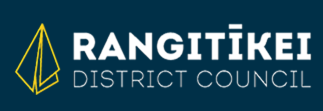 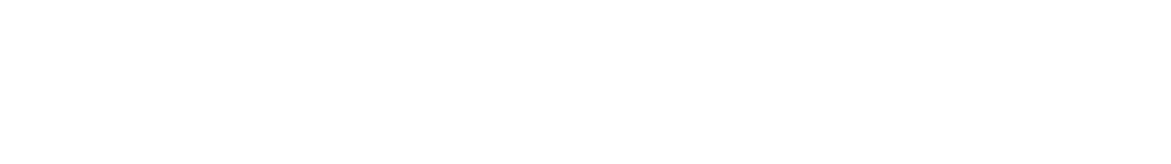 What’s already underway?
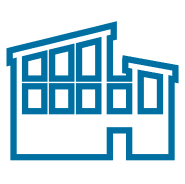 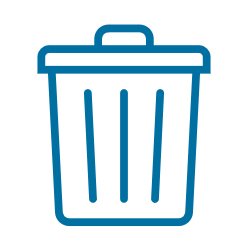 Services
XX
XX
Infrastructure
XX
XX
Education
XX
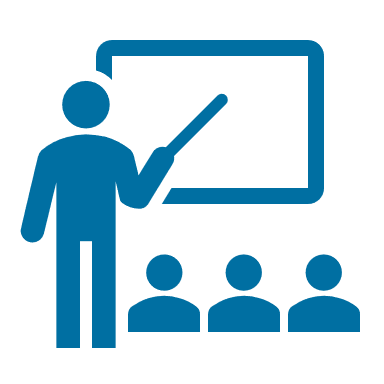 Connections
XX
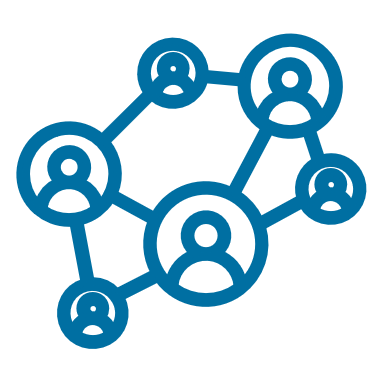 Policy
XX
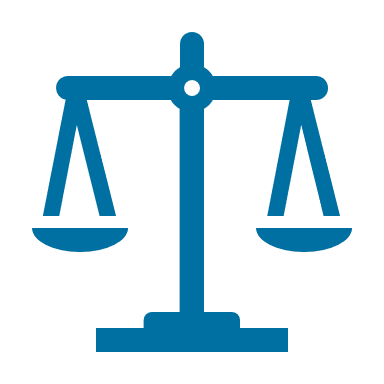 Iwi aspirations
XX
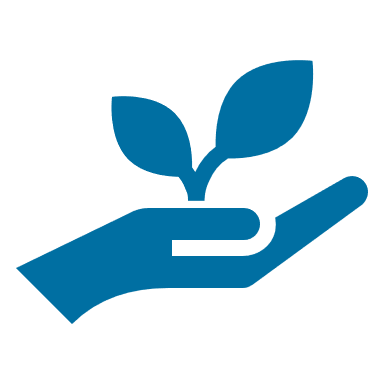 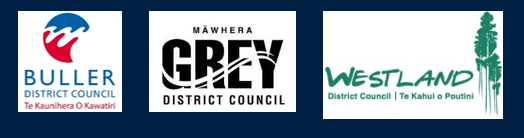 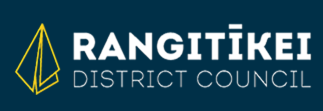 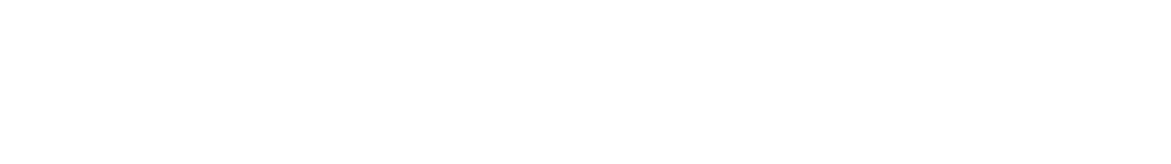 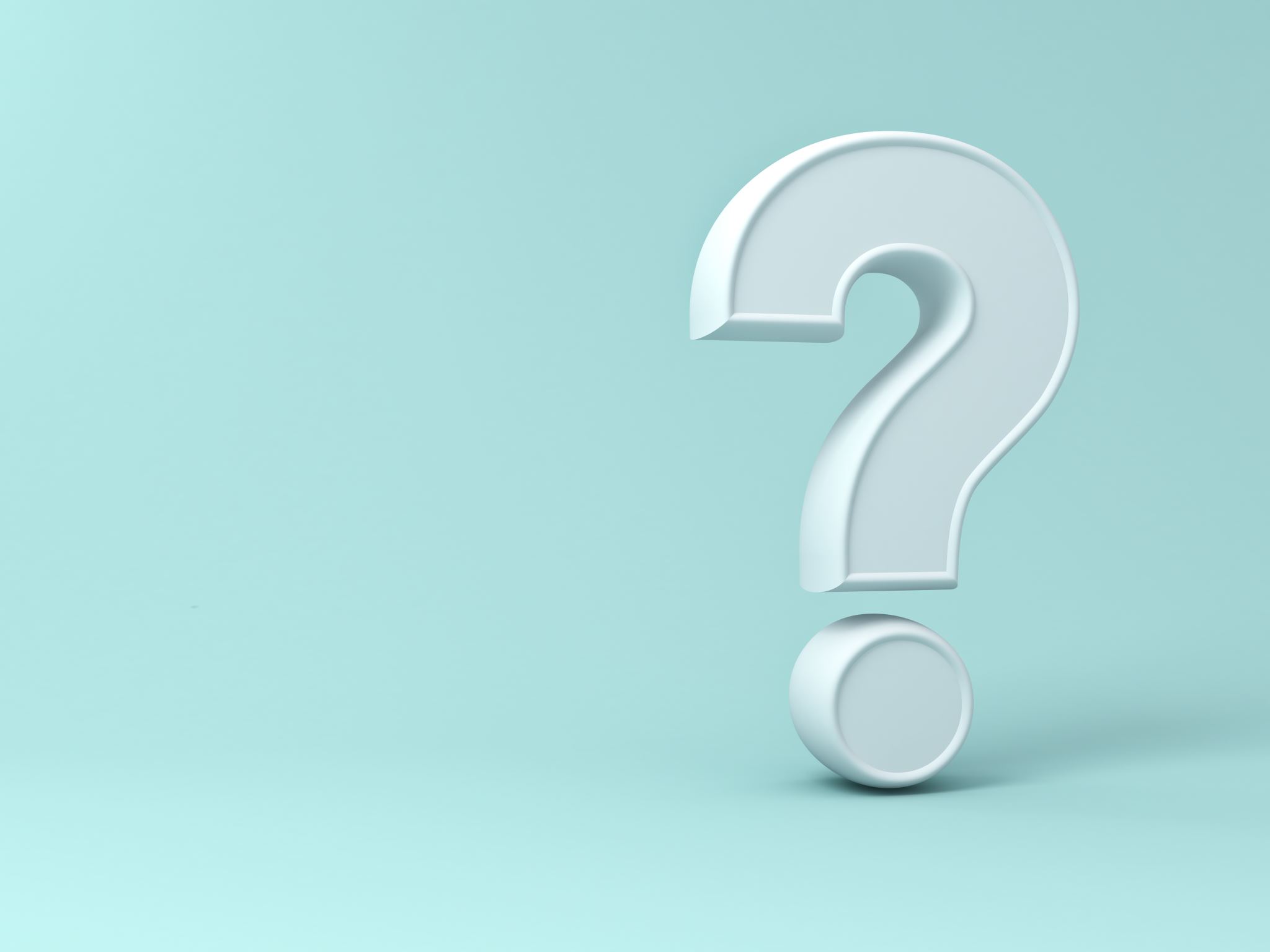 Pause for Questions and Discussions
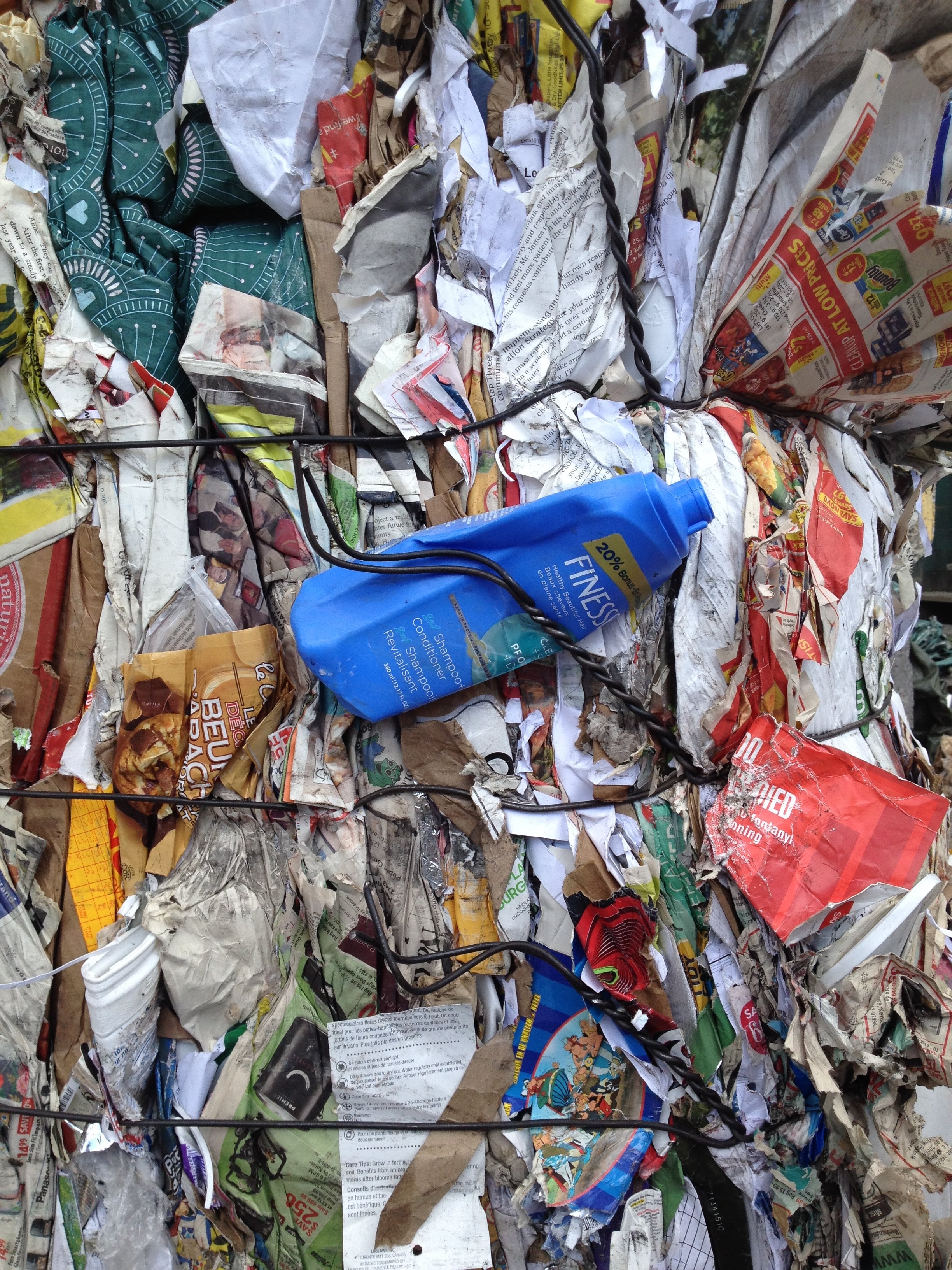 Where to from here?
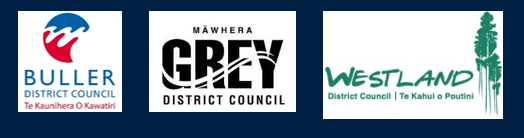 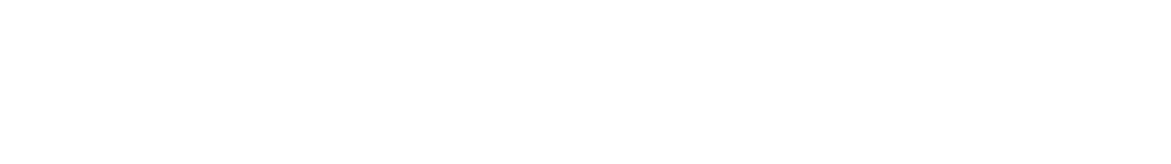 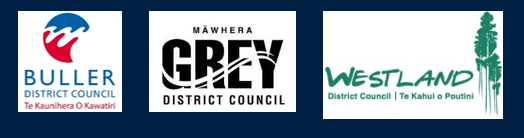 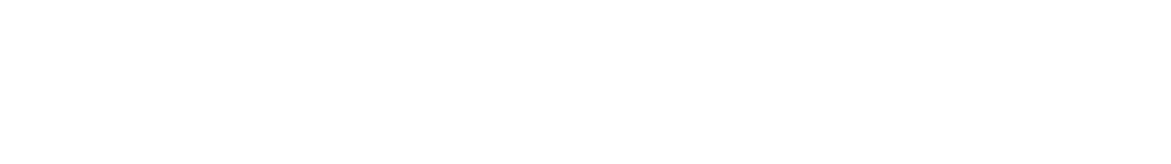 [Date to be added]
[Date to be added]
[Date to be added]
[Date to be added]
Draft Waste Assessment
to be reviewed by Medical Officer of Health
Council Workshop (today)
WMMP - key stakeholder engagement
Council Meeting 
Approval of final Waste Assessment and progress to WMMP
[Date to be added]
[Date to be added]
[Date to be added]
[Date to be added]
Council Workshop
Draft WMMP presented to Council for consultation
Council Meeting
Approval of final WMMP
Draft WMMP public consultation
Draft WMMP updated
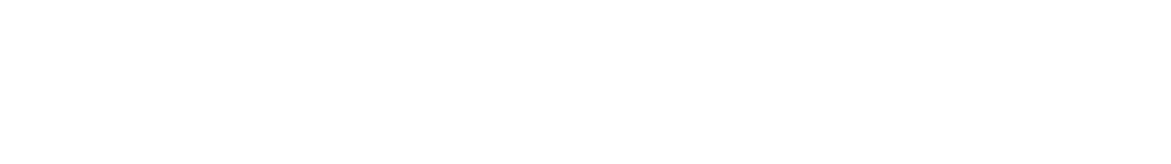